UNIT TWO
VOCABULARY
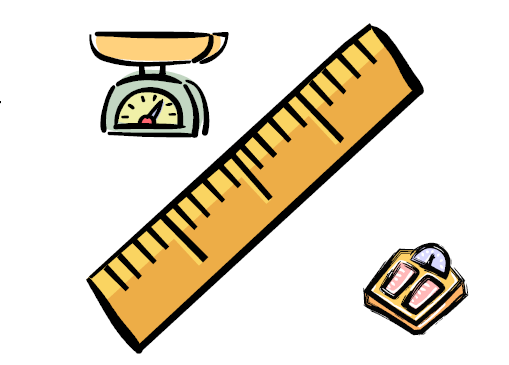 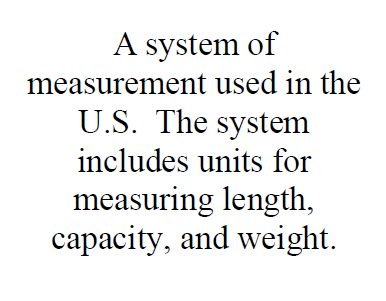 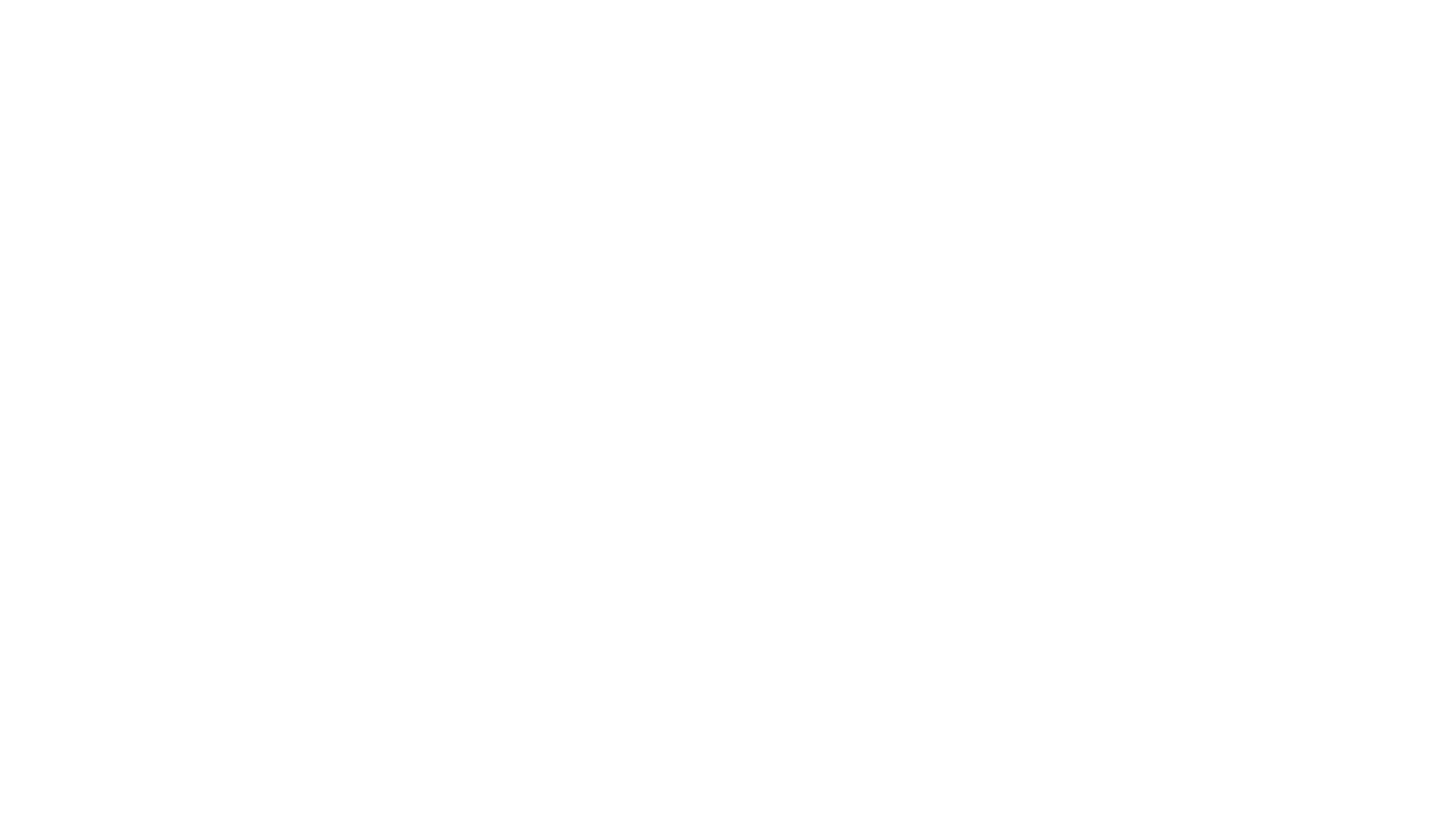 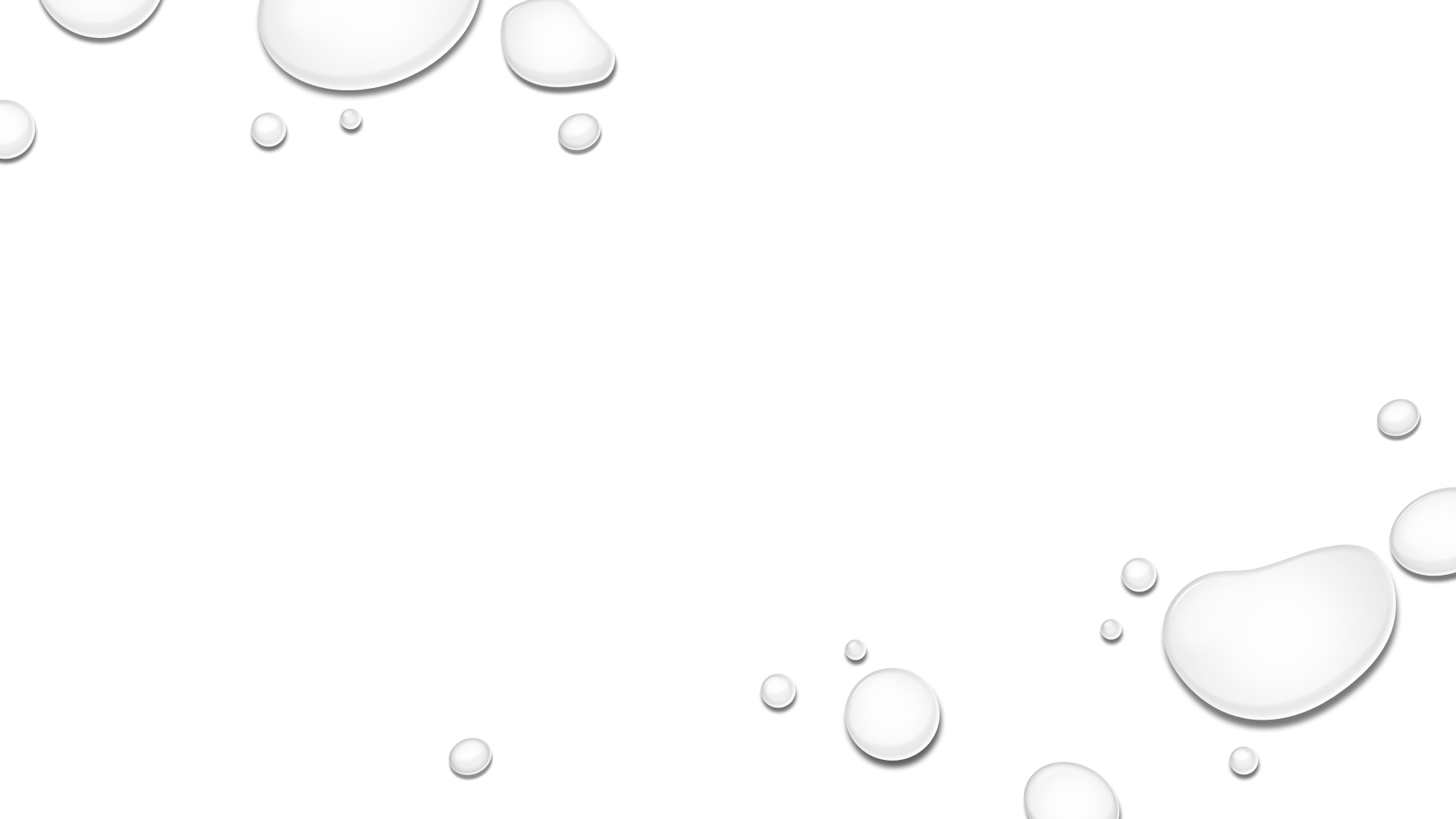 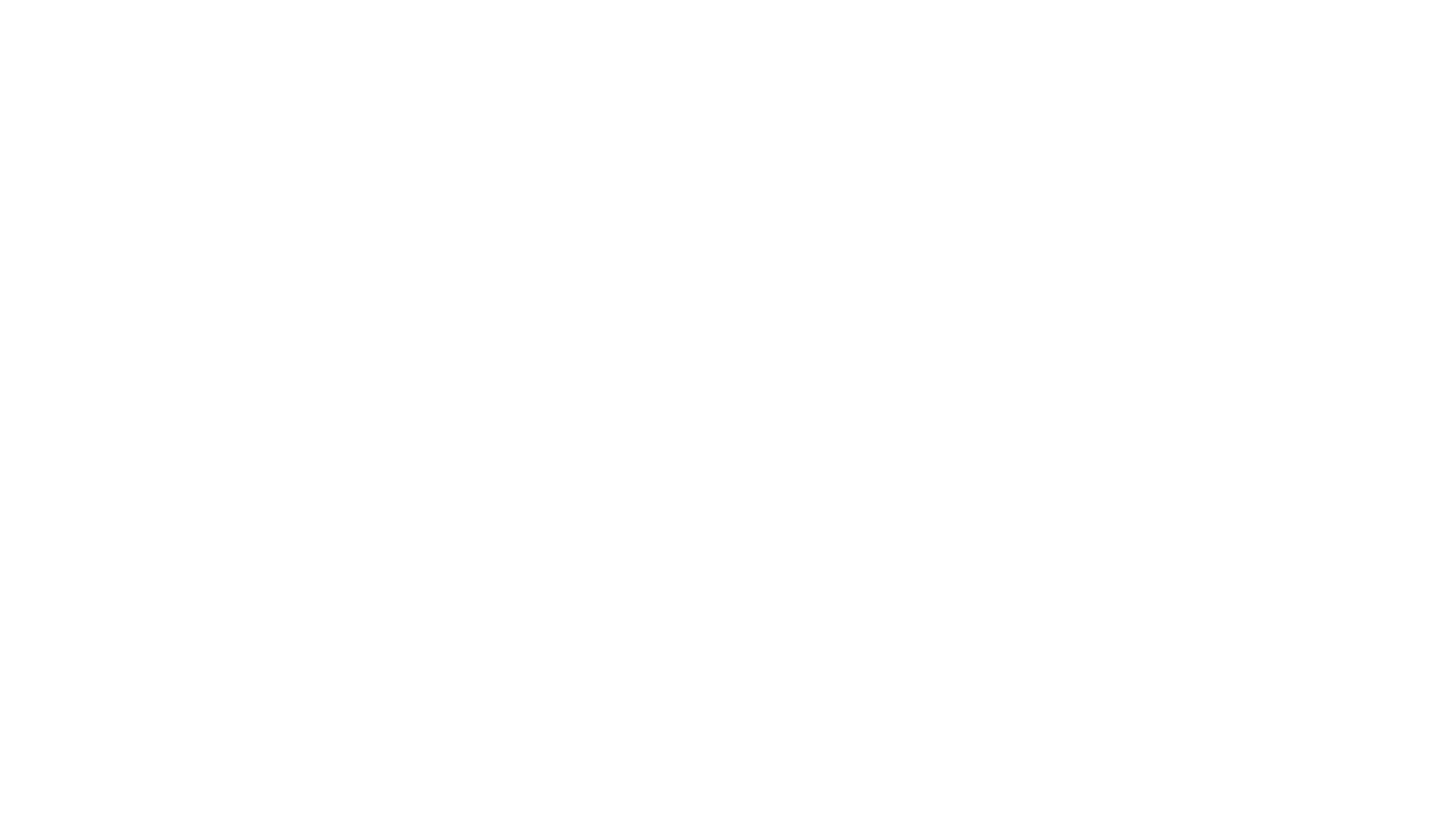 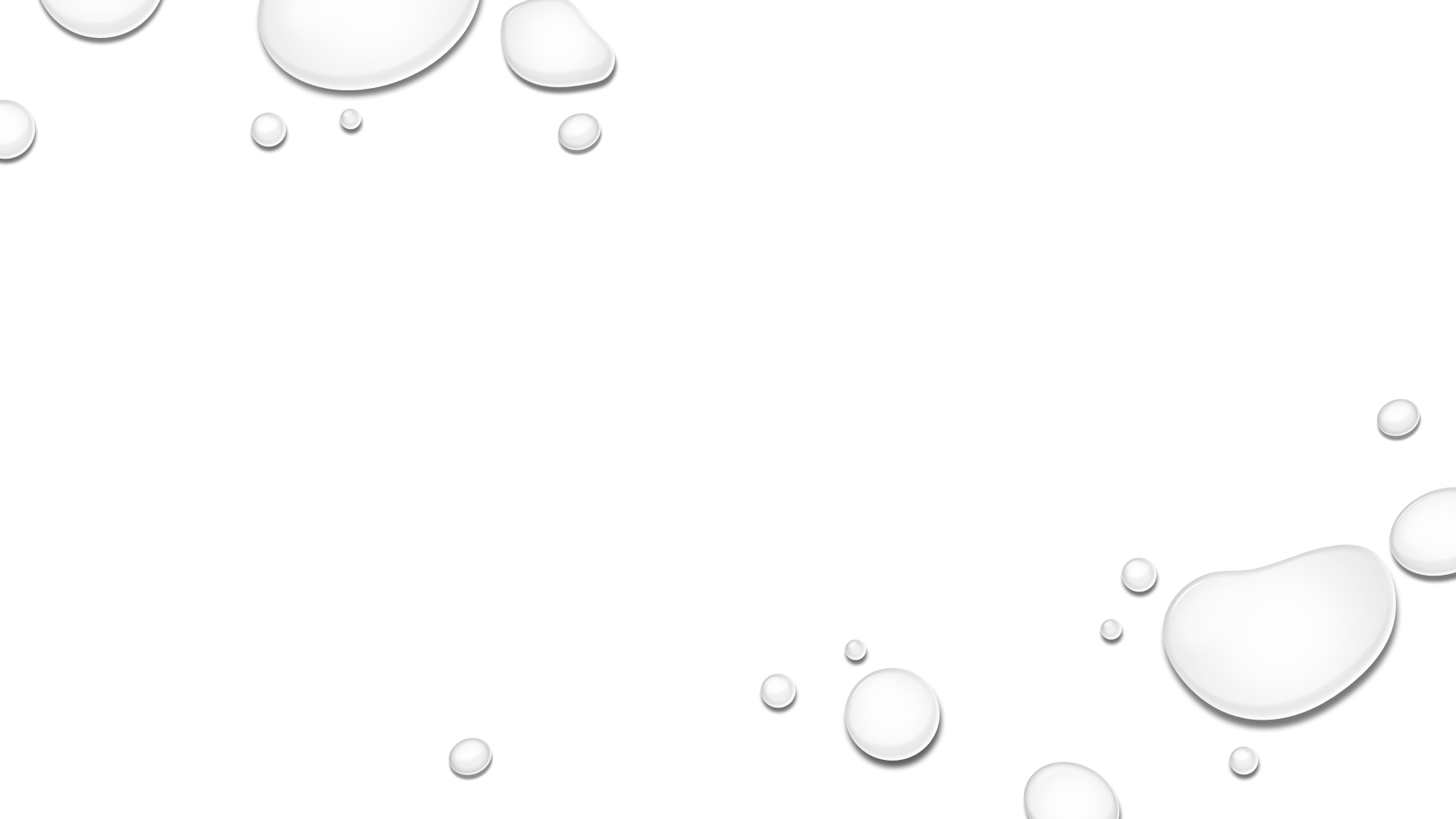 Customary System
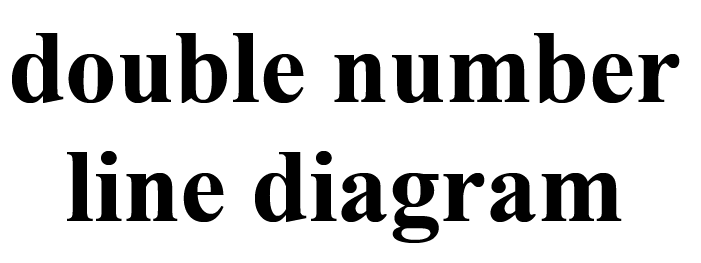 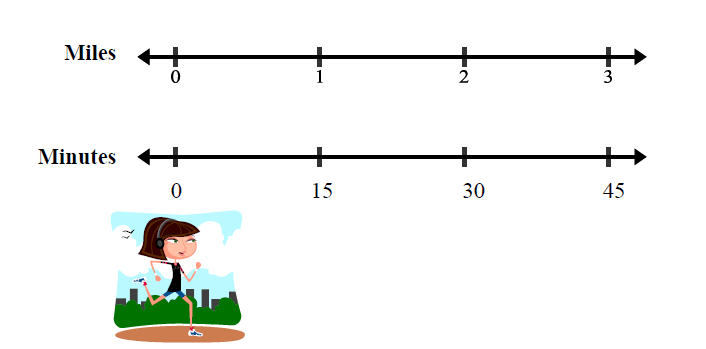 A visual model used to solve unit rate
 problems and proportions
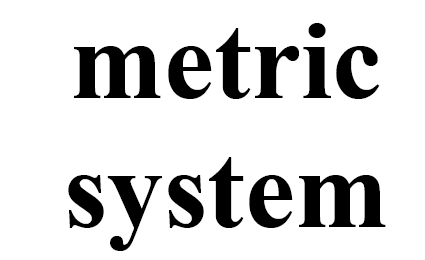 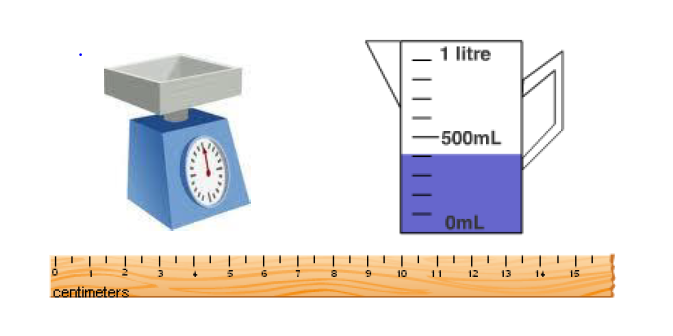 The system of measurement that uses a 
base 10 model; used by most countries
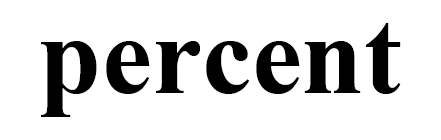 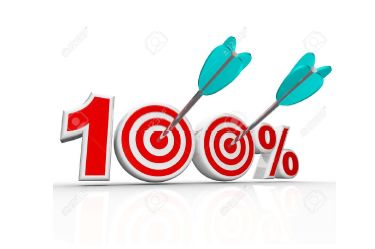 A number out of 100
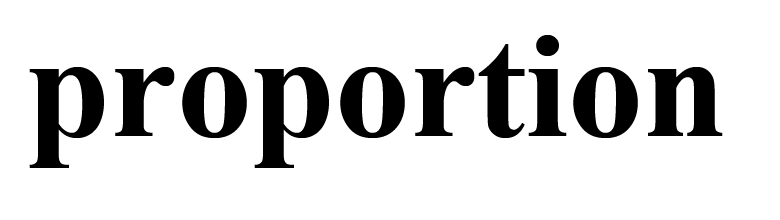 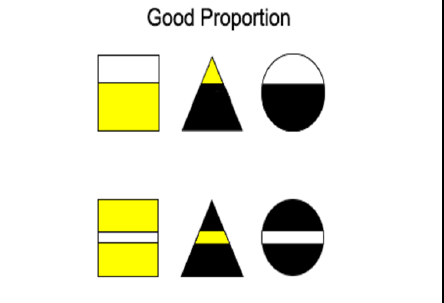 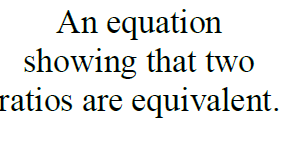 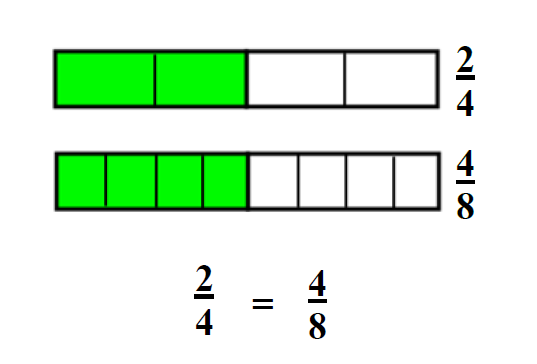 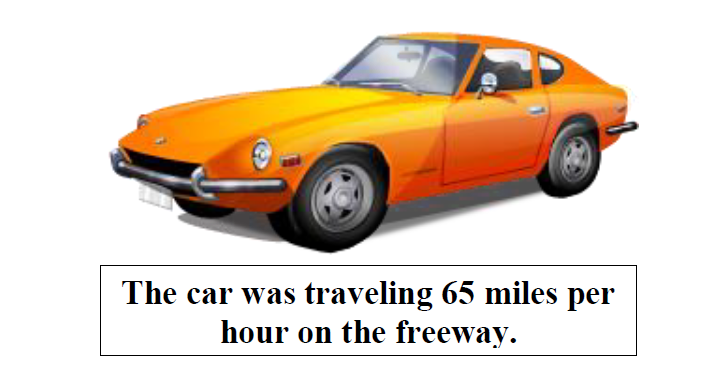 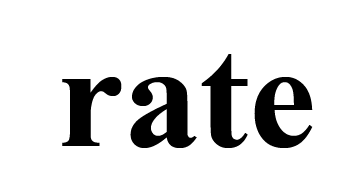 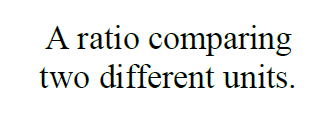 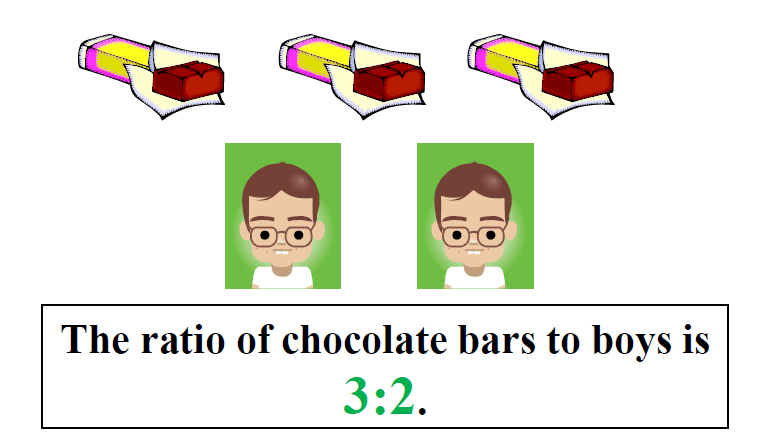 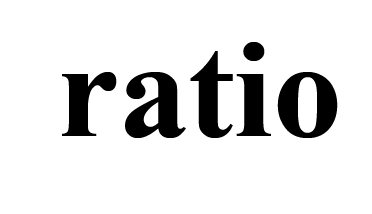 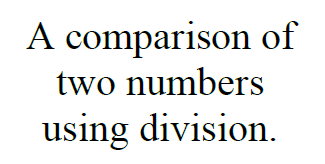 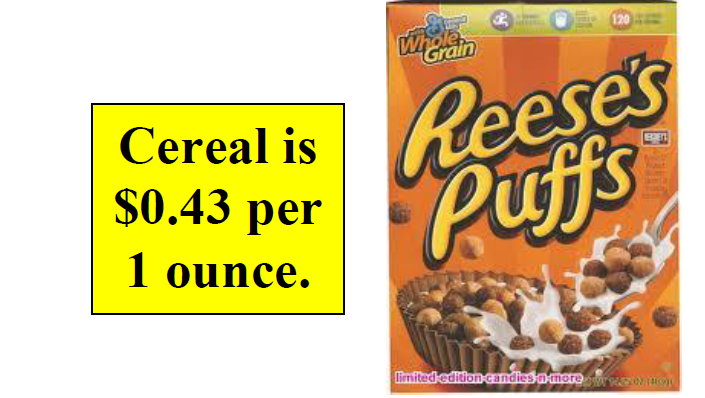 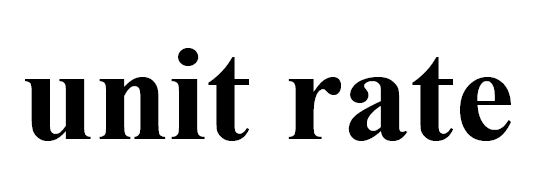 A comparison of two measurements in which one of the terms has a value of 1